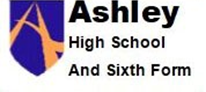 Mission Statement – Success in Partnership
Ashley Values
  Aiming High	         Team Spirit	               Honesty	
  Resilience                    Respect                      Responsibility
Vision - To provide a broad and balanced education through the National Curriculum and accredited qualifications, delivered in a way that focusses on functional skill development necessary for enhanced participation in society as adults. There is a deep focus on practical learning, independent living, life, vocational and employability skills all delivered in a therapeutic learning environment”.
Intent
Independent Living
Knowledge
Good Health
Good Mental Health
Social Communication Skills
Life Skills
Community Participation
Employability Skills
Emotional Skills
British Values
SMSC
Planning for the future
Approaches to Learning:  * Functional focus              * High Expectations          *TEACH          *Personalised learning          * Multi-Sensory         * Over-learning         * Positive and supportive learning environment                      * Holistic understanding of pupils and their needs(Thrive)           * Reflection and Evaluation          * Environment          * Understanding of cognitive load          * Practical Learning          * Inclusion 	     * Thinking Skills * Sequencing         *Interleaved Learning *Experiential learning          *Development of essential key skills (Speaking, listening, creativity, teamwork, leadership, aiming high and staying positive
Implementation
Special Roles
   Family Support Worker
   Careers Advisor
   Occupational Therapist  
   Emotional Support Coach   
   S & L Therapist 
   Communication Assistant 
   Counsellor
   Partnership work
Needs of Pupils
ASD/PDA Profiles
Social Communication
SLCN
ADHD/ADD
SEMH
Dyslexia 
Dyspraxia 
Dyscalculia 
Attachment Disorder
Interventions:	* Phonics     * Literacy     * Speech and Language     * Lego therapy     * Gross Motor Skills     * Sensory diet
* Sensory room     * Mindfulness     * Anxiety  * Art therapy     * Numeracy     * Social Communication * Emotional Literacy *Thrive
School Awards
Advanced Autism Accreditation    Skills Builder Gold Award       ICT Mark 		History Quality Mark Gold Rights Respecting School	Global Learning Programme
Enrichment
LOTC 	Partnership work           Extra-Curricular Clubs    Health and Wellbeing Week 	Work Experience
School Value Day        Forest School          Duke of Edinburgh
Standards - Pupils make expected or greater than expected progress towards their targets that are set according to baselines on entry.
Social Communication – Pupils enjoy their learning and coming to school. Their skills relating to social communication are measured through their EHCP’s and SaLT assessments.
Personal Development -Pupils are prepared for life beyond Ashley and can demonstrate the school values in their learning, choices and behaviour.
Impact
Progress data
Pupil/Parent Survey
Work sampling
Lesson observations
Curriculum reviews
Self Assessment
S&L outcomes
Learning walks
Attendance
Destination Data
EHCP outcomes
Documentation audits